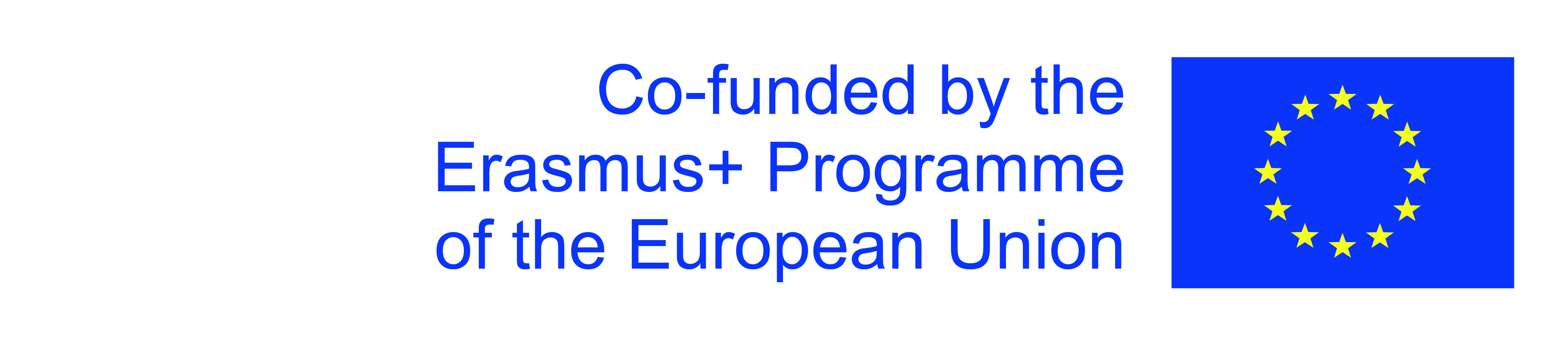 Erasmus+ KA229 - School Exchange PartnershipsProject Nr: 2019-1-CZ01-KA229-061106     It´s our world - take care of it
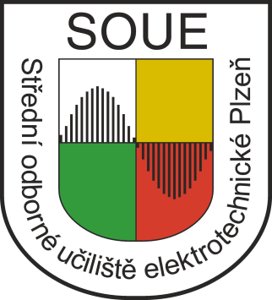 Endangered species in the Czech Republic
Created by: V. Penc, M. Bárta, A. Trávníček
Degrees of threat
Level of protection by law.
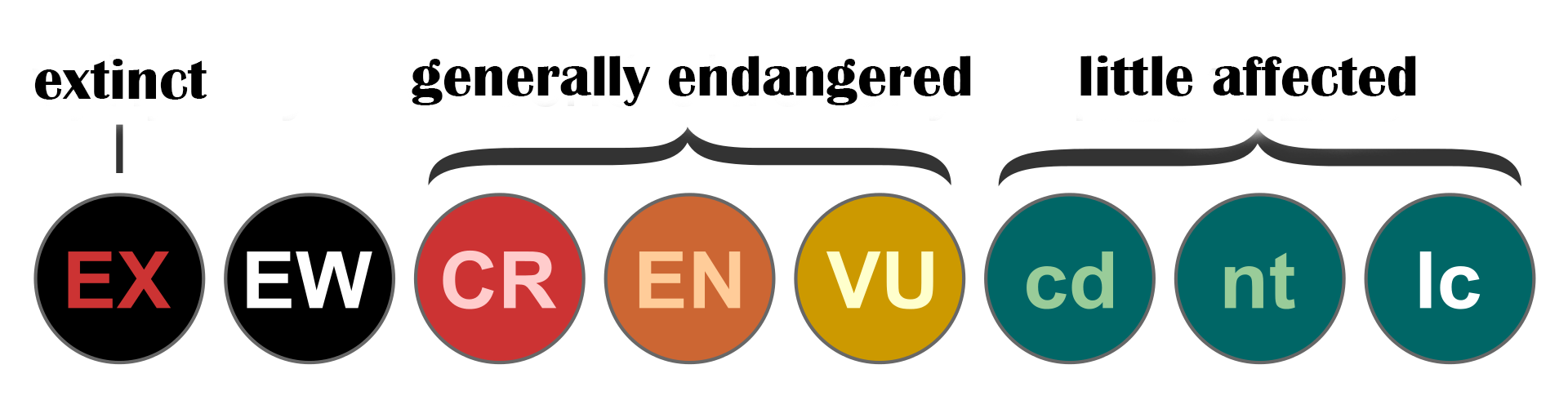 Nature Protection Act
114/1992 Sb.
Each species is protected from destruction.
European suslik
Location: Southeast Europe and Asia Minor, extending to the Czech republic and Poland;
Food: Plant food, such as seeds, green parts of plants and grains;
Critically endangered.
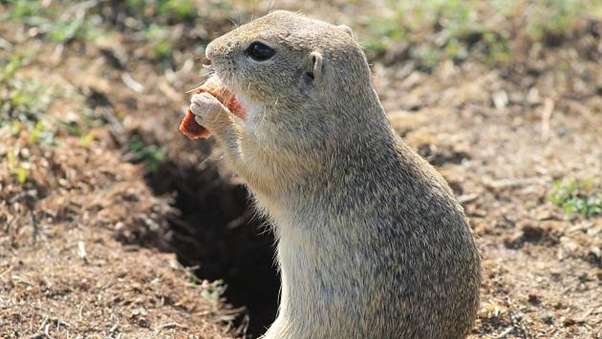 Black-tailed Godwit
Migratory bird;
Location: From Iceland to Siberia;
Food: Insects, spiders, crustaceans, molluscs and worms; in winter also seeds;
Critically endangered.
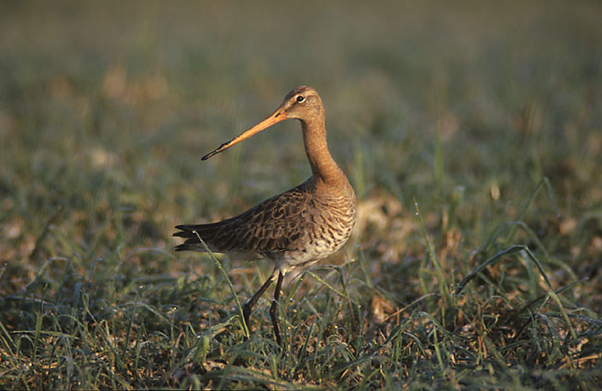 Common European viper
Only venomous snake in the Czech republic;
Location: most of Europe and Asia;
Food: small rodents, amphibians, lizards, bird eggs, young eggs and insectivores;
Critically endangered.
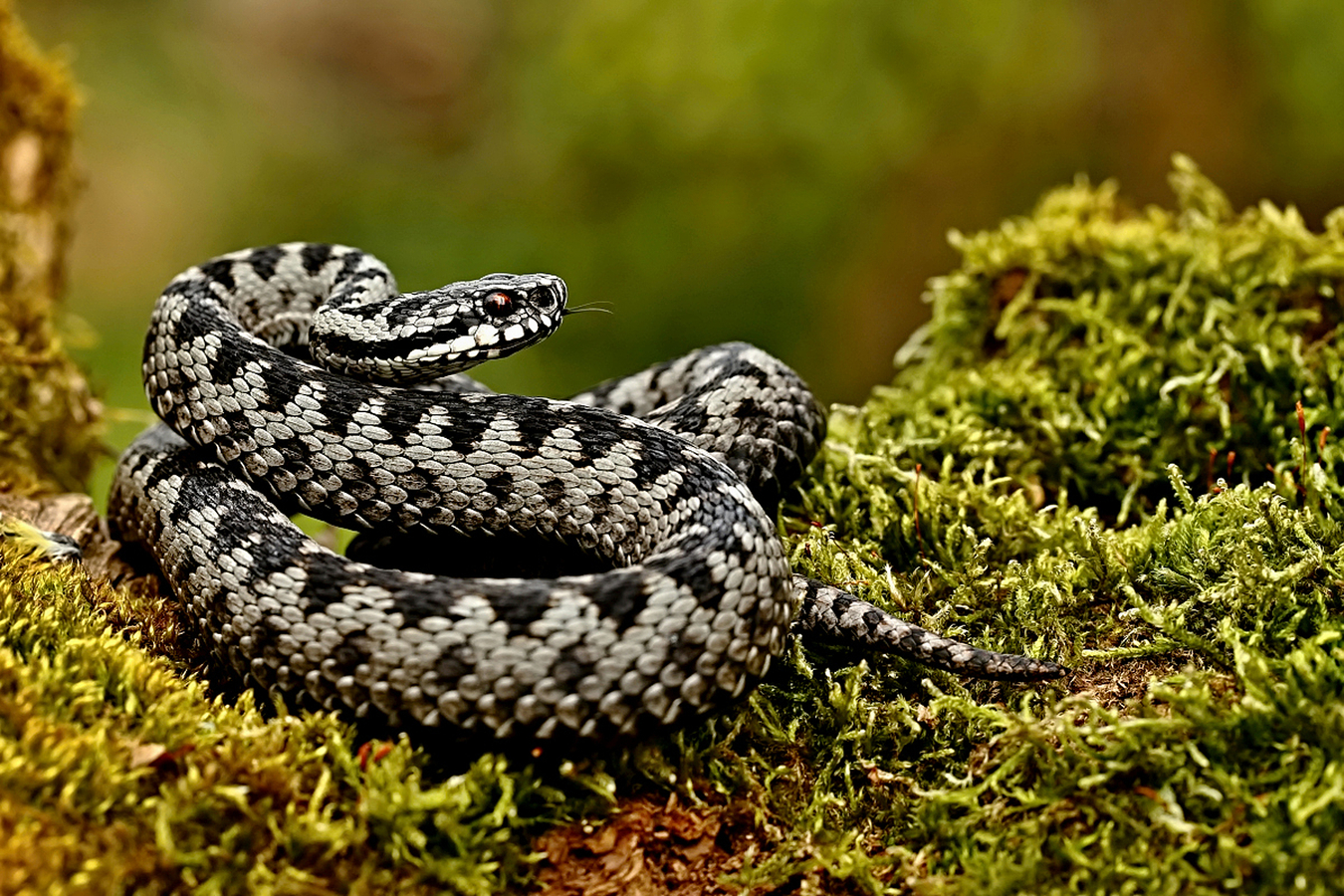 Palmate newt
Location: Western Europe, north of Spain and Portugal, France, Belgium, Switzerland, Czech Republic and Germany;
Food: worms, beetles, insect larvae and crustaceans;
Critically endangered.
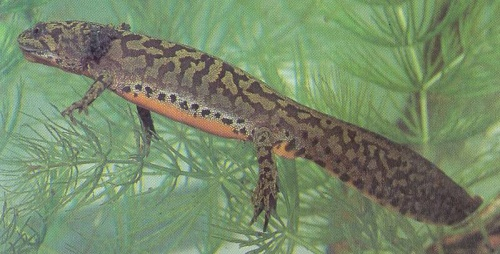 qUESTION
What is European suslik’s degree of threat?
critically endangered
Thank you for your attention
Resources
Wikipedia,
DuckDuckGo pictures,
Google Pictures,
beck-online.cz,
Naturabohemica.cz,
Mzp.cz.
"The European Commission support for the production of this publication does not constitute an endorsement of the contents which reflects the views only of the authors, and the Commission cannot be held responsible for any use which may be made of the information contained therein."